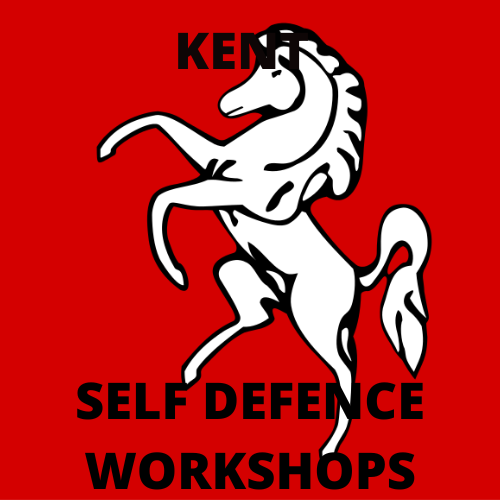 Mission: To Empower Women, Girls And Young Men To Walk The Streets Safely And To Live A Life Less Diminished
Through Teaching Self Defence
We Teach; Situational Awareness (Spider Sense), Conflict De-Escalation,
Pre Fight Indicators And Escaping To Safe Zones
Or By
Creating Your Own Window Of Escape Using Easy To Learn Self Defence Techniques
That  Negate The Size And Strength Disparity That Exists
When Violent Situations Occur That Are Often Fuelled By, Drink, Drugs, Opportunity  Or Revenge
With Effective, Easy To Use And Remember Non Ego Driven Instruction
Because Our Students Really Need To Be Able To Believe And Understand That They Can Dispatch These Techniques If Called Upon In The Real World
Not Just In A Classroom Setting!
My Name Is Robert (Bob) Dodd
And I am The Founder Of Kent Self Defence Workshops
I Am A Black Belt In Full Contact Kyokushin Bare Knuckle Karate
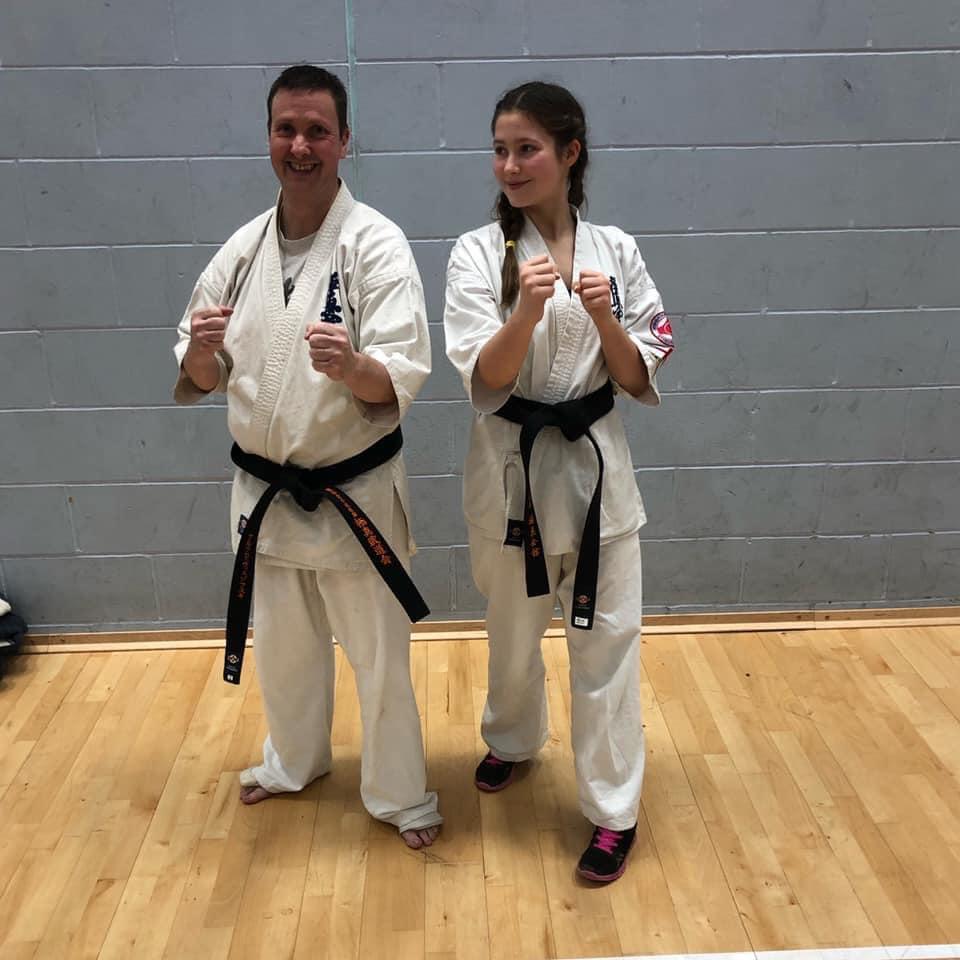 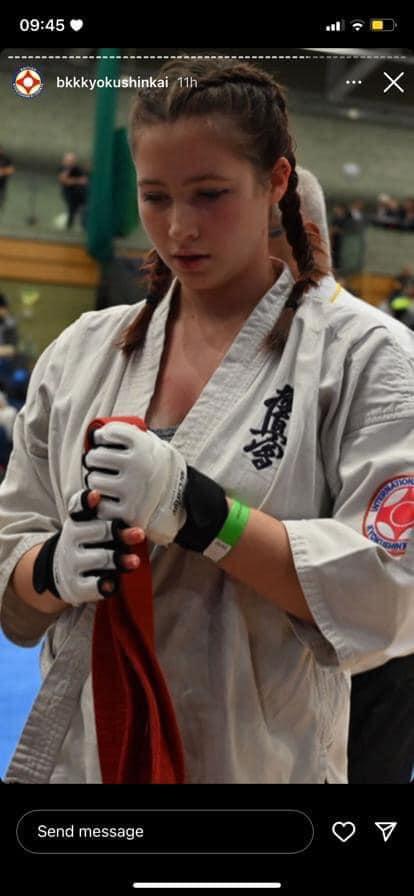 I Also Train In MMA And Cage Fighting
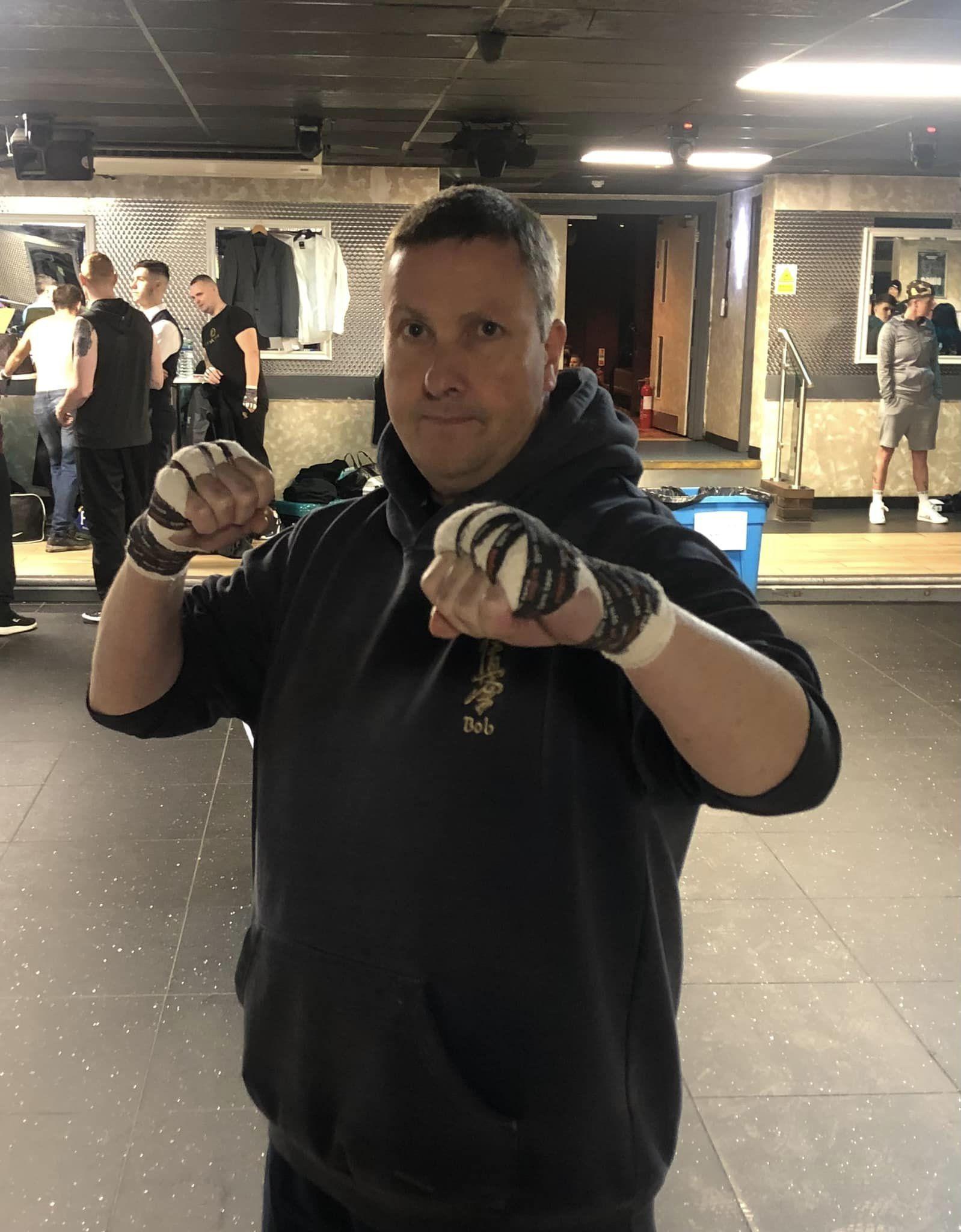 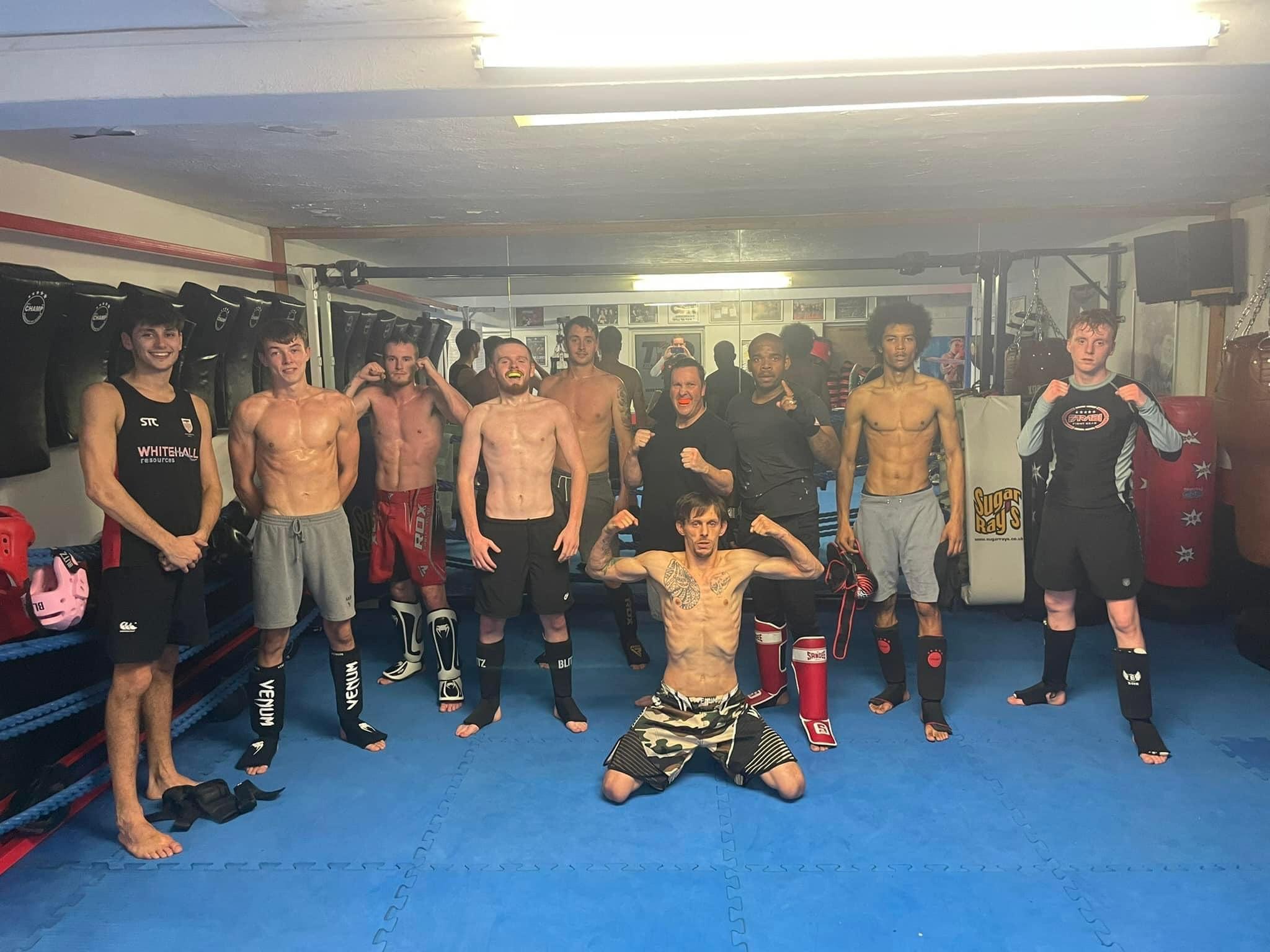 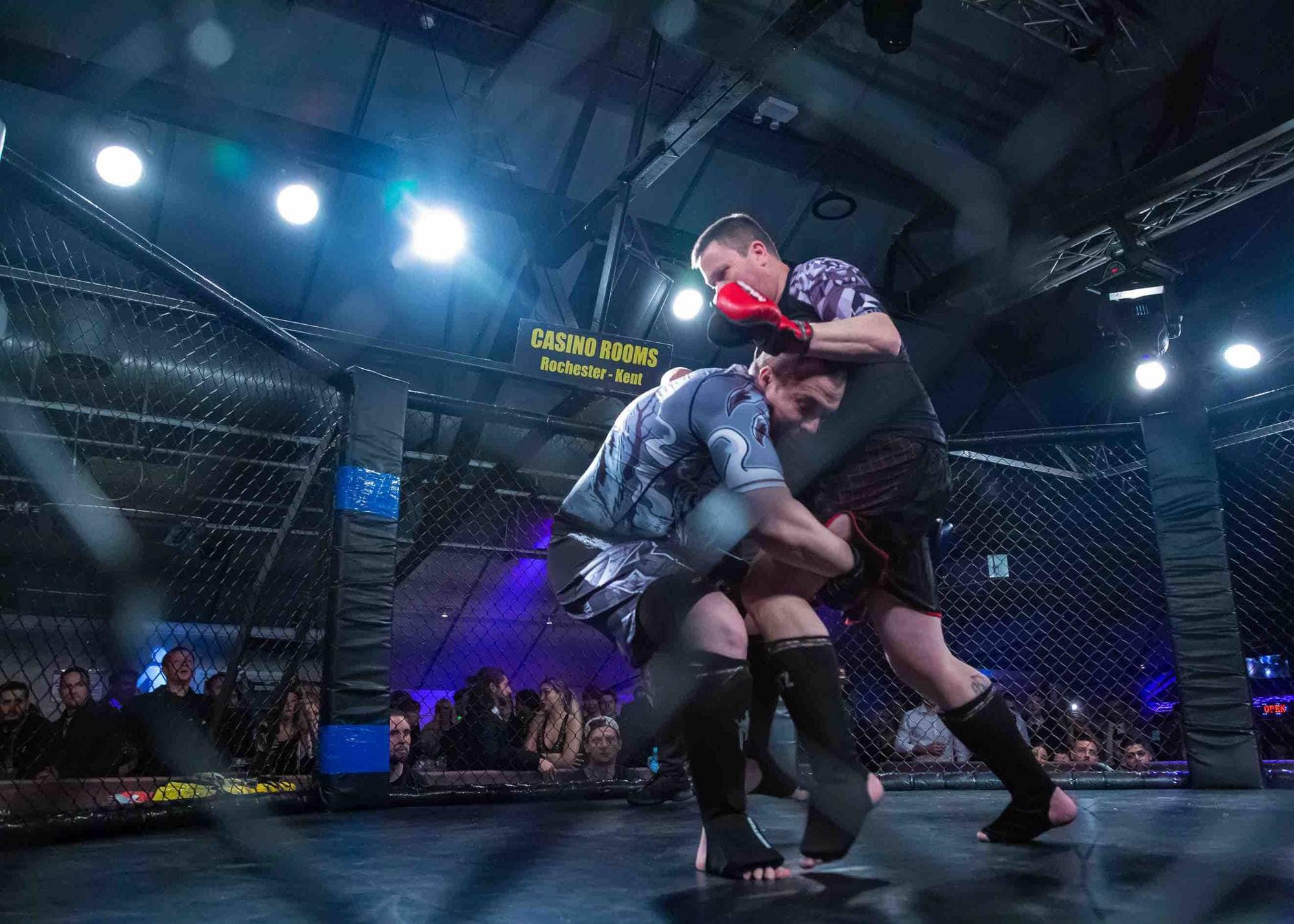 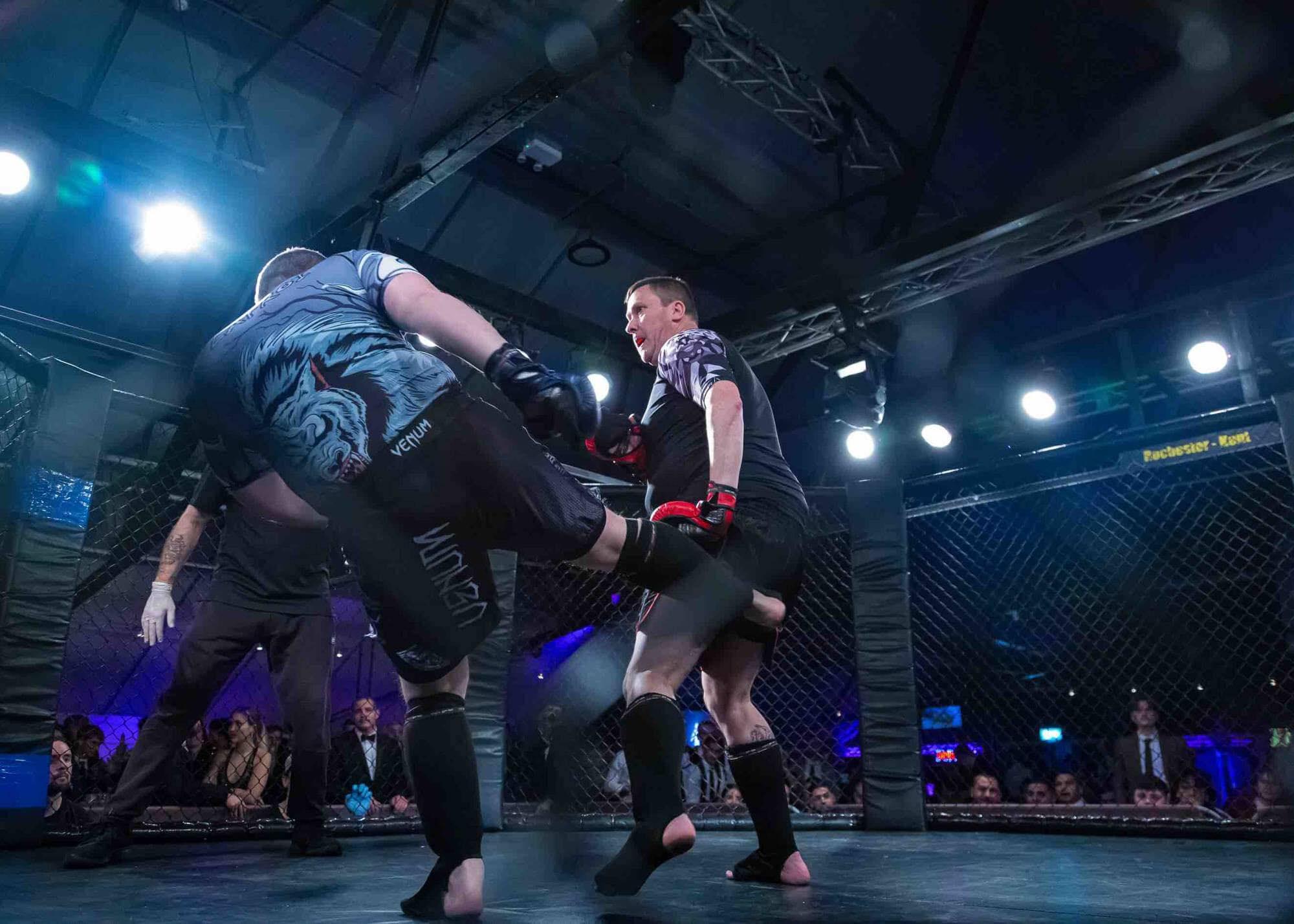 As Well Learning From The Best For My CPD In Self Defence
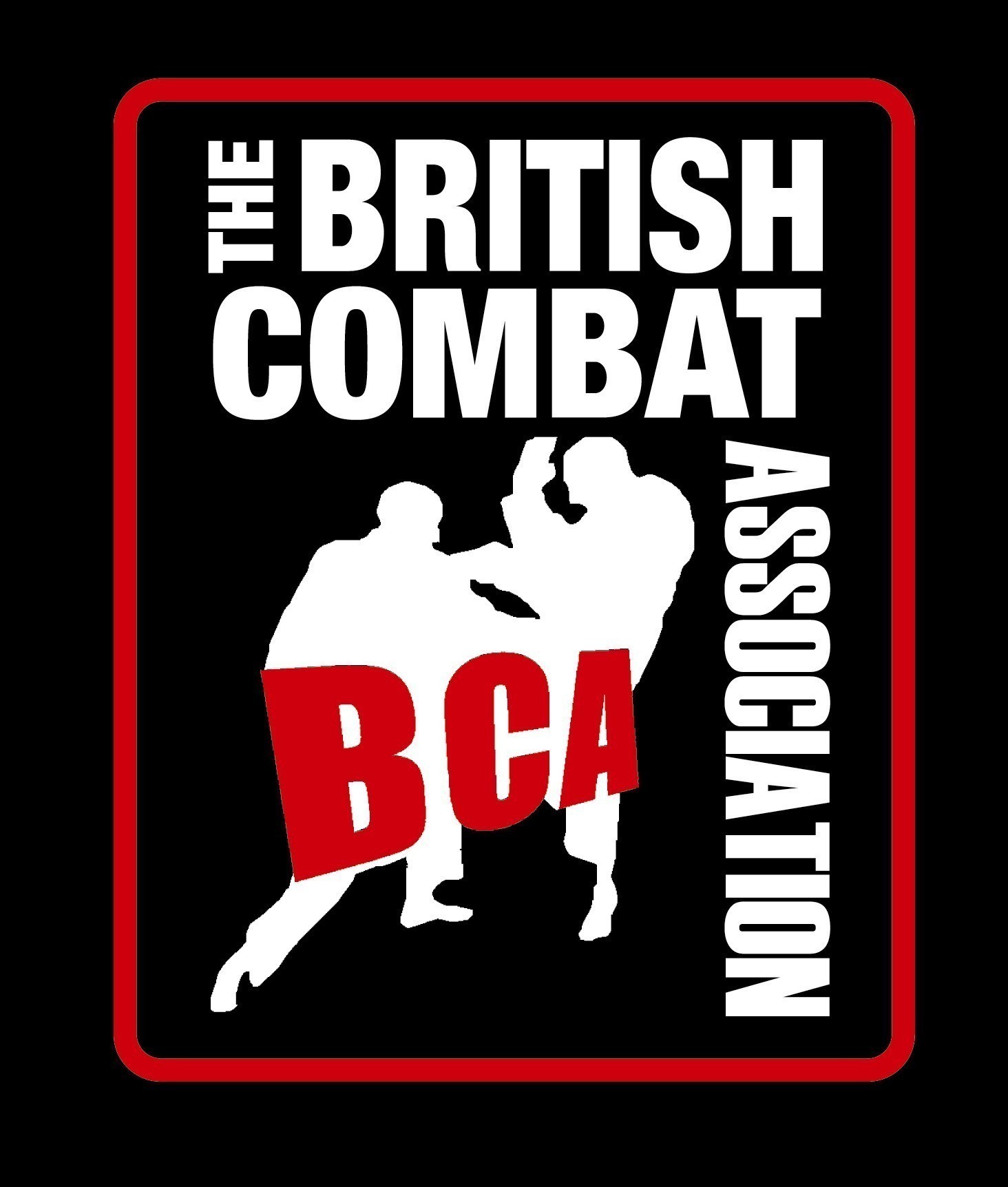 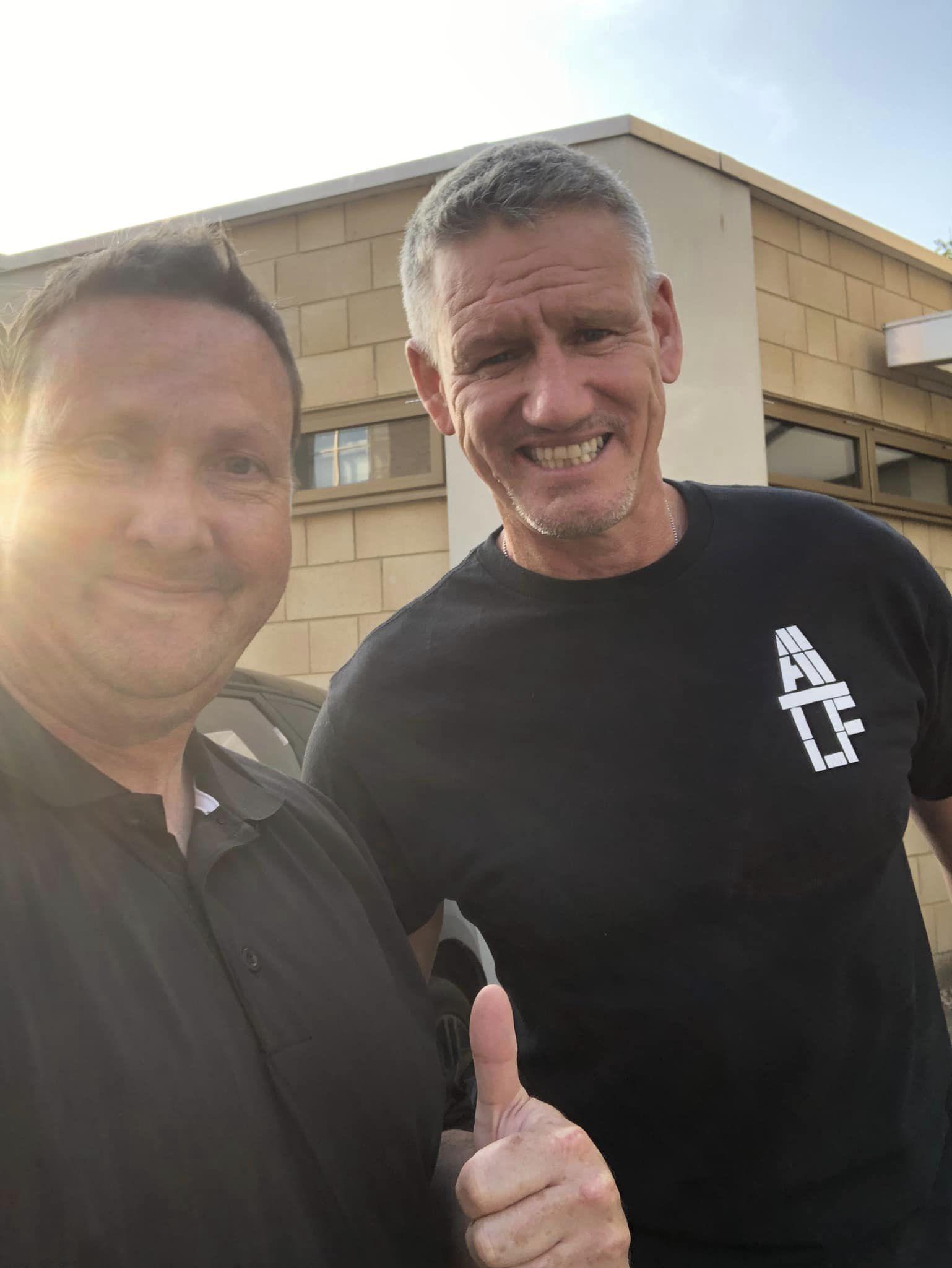 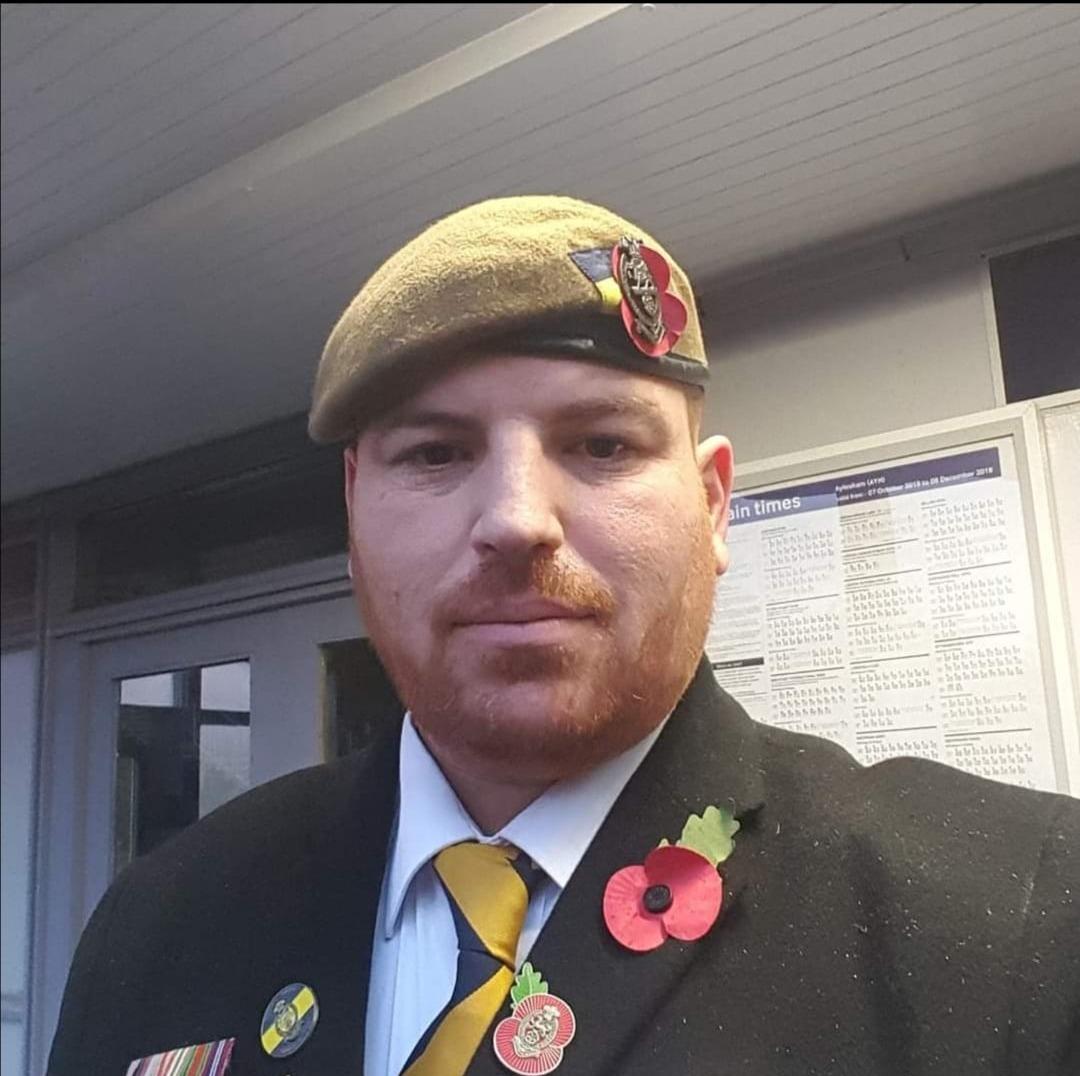 Gareth My 2IC
Gareth My 2IC. Tours Of Duty At Northern Ireland, Kosovo and Iraq
Close Protection For Beyonce, Will I Am And Johnny Depp
We Teach Our Proven, Tested Proprietary  Self Defence System Using Our 9 Pillars Of Self Defence
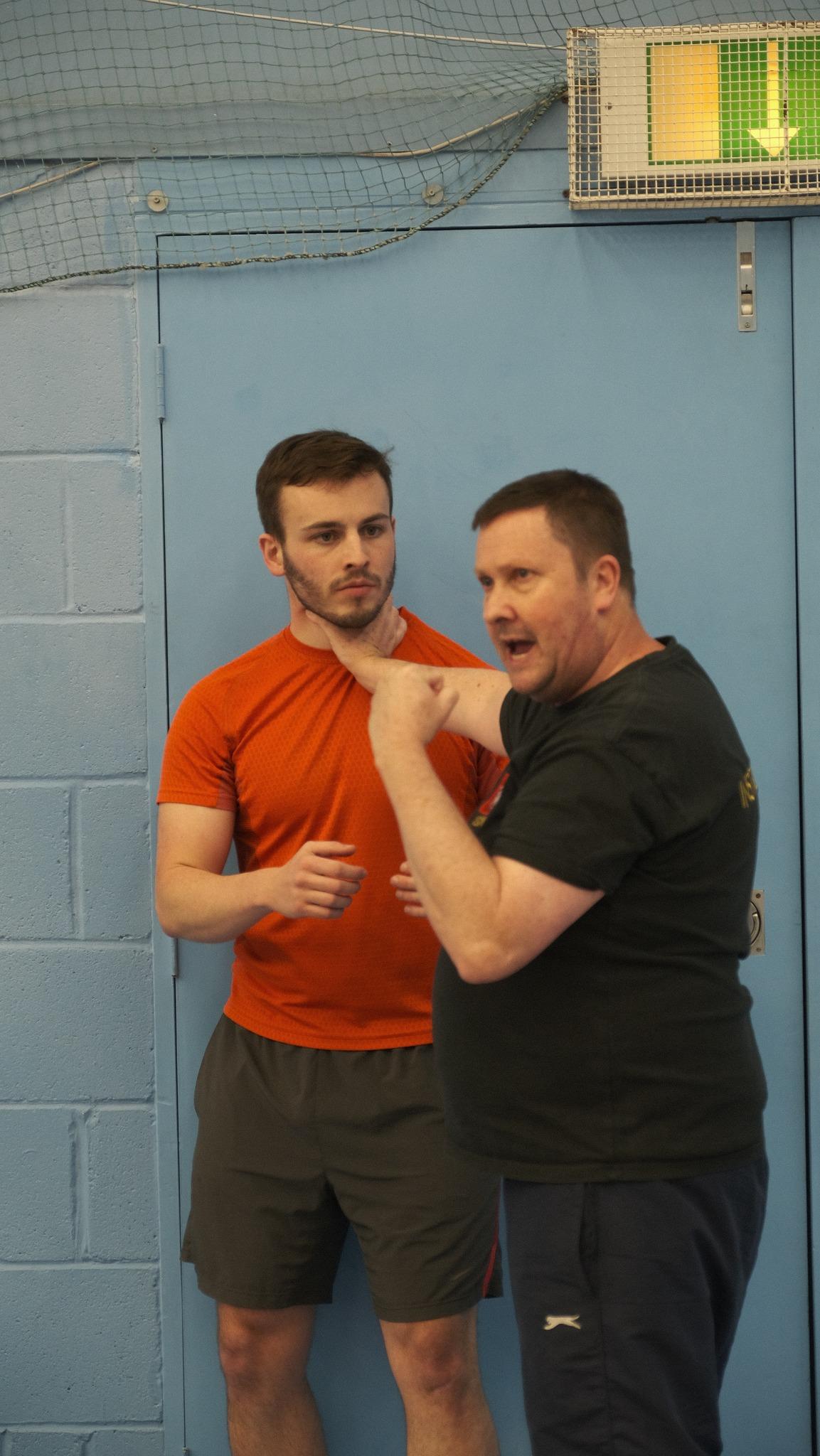 Pillar #1
The three different types of aggressors, their difference in mindset and how to use that to escape from any trouble
Pillar #2
How you don't have to be strong or use strength to overwhelm an aggressor. Our methods negate the obvious size and strength disparity which often occur in violent situations. Also a consideration is most violence happens when an aggressor has had their physiology altered through drink or drugs. Our methods address these disparities and negate them.
Pillar #3
The difference between fear aggression and confidence aggression and how that impacts your decisions

Pillar #4
How a handful of carefully crafted words can de-escalate most violent situations
Pillar #5
How to use situational awareness and to avoid situations where violence is most common
Pillar #6
When de-escalation is not effective, how to act swiftly, effectively and without guilt.
If a person is trying to hurt you and they have bad intentions they simply will not care if they hurt you. Therefore an appropriate level of aggression returned is appropriate to enforce self protection
Pillar #7
Justifiable force and the law.
Pillar #8
Safety within the night time economy. Date rape, situational awareness and how to stay safe once the bars are closing training (age appropriate to the audience).

Pillar #9
Consent, how to enforce and protect your personal space
Just as we use our situational awareness to predict the future and move away from danger. 
An aggressor or predator uses situational awareness to find his victim. 
It's their choice to look for  a very confident looking woman walking with purpose and intent or someone else with entirely different energy. 
It is often the case that people who know self defence are less likely to be attacked as they carry themselves differently and are not recognised as a quick win.
As We Tell Our Students
Self Defence starts with them believing  they are worth defending in the first place. We bring this level of confidence to our students.
Regardless Of Fitness (or confidence) Levels
Just Normal Women And Teens Learning How To Protect Themselves
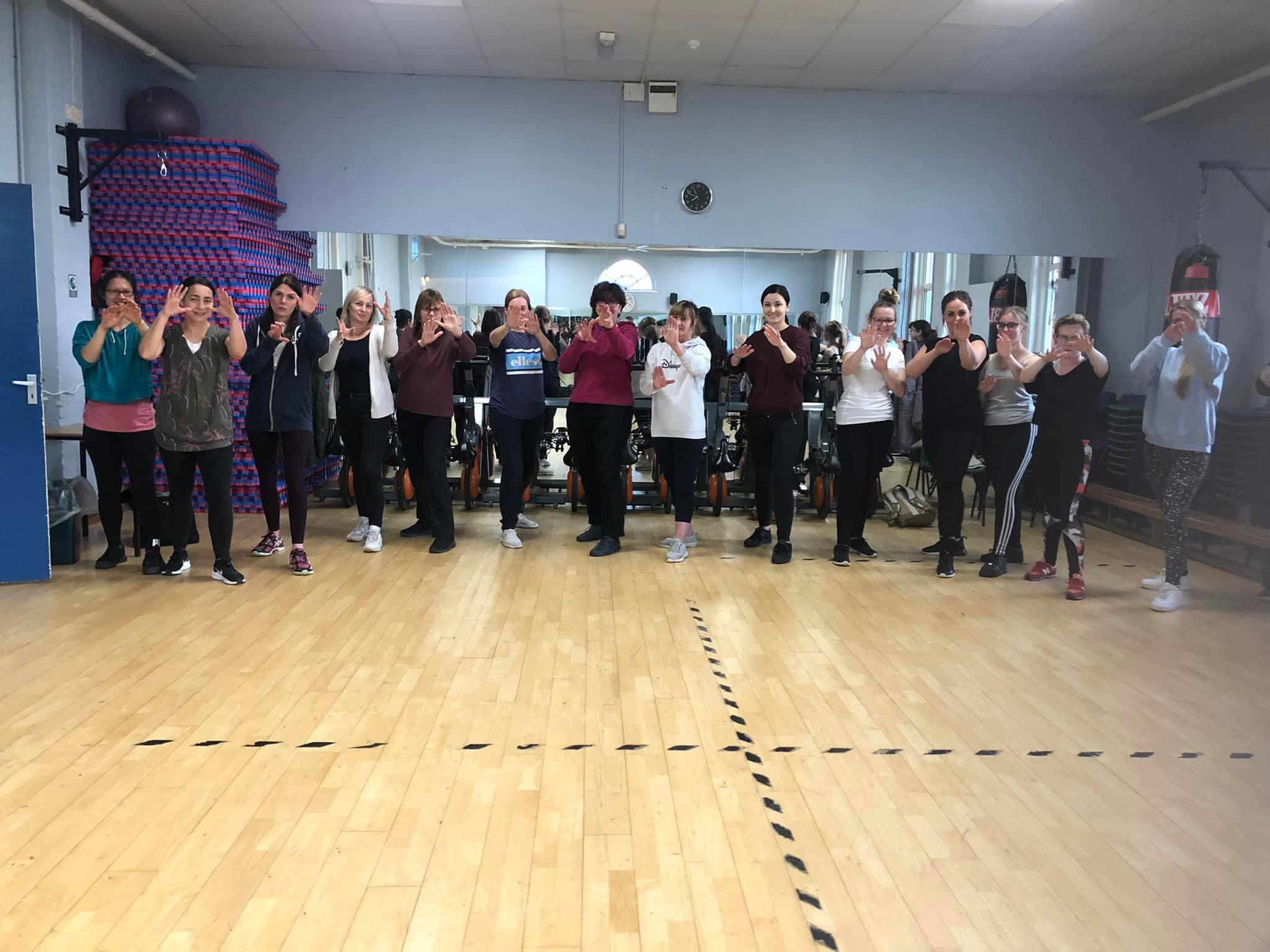 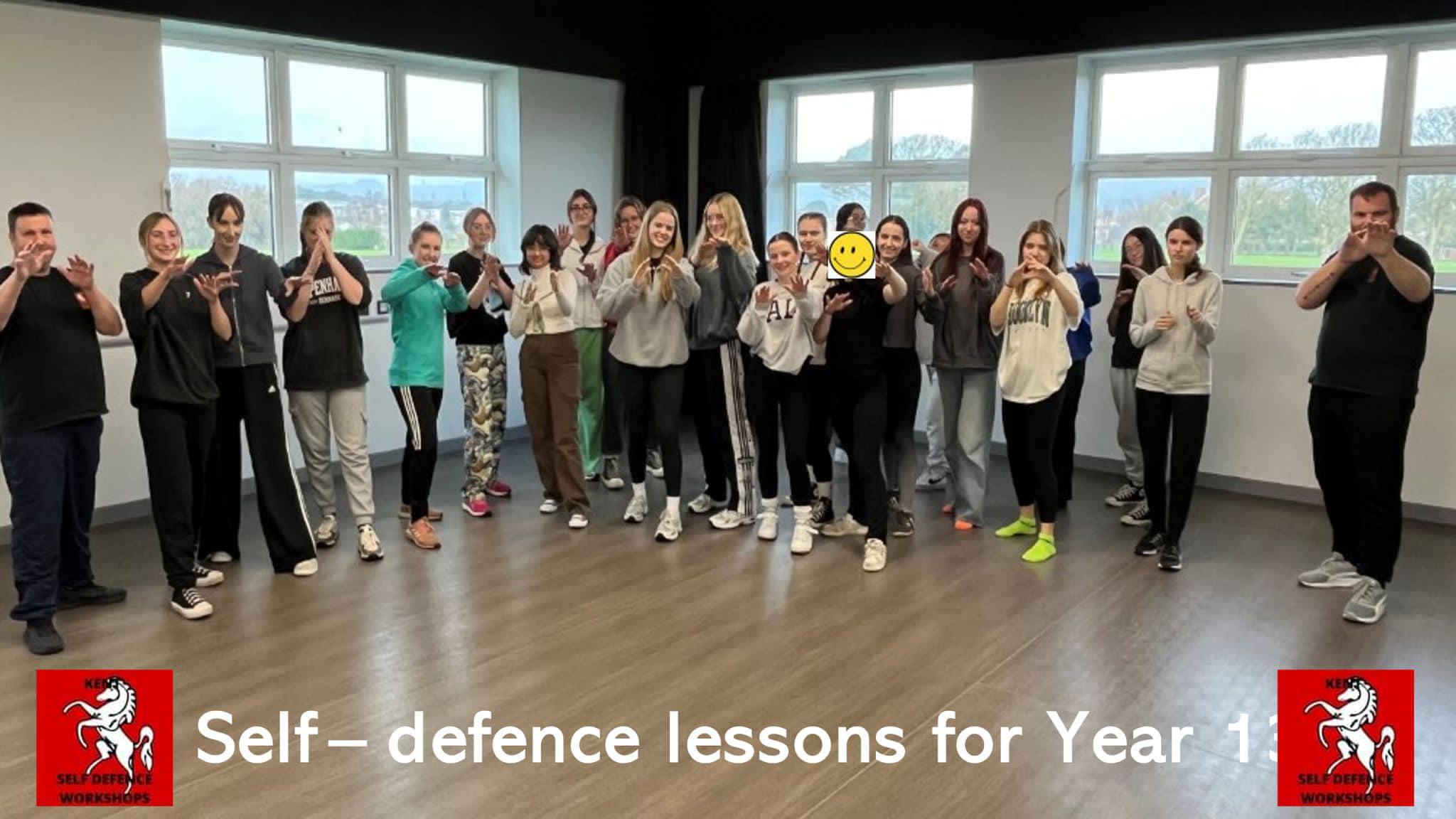 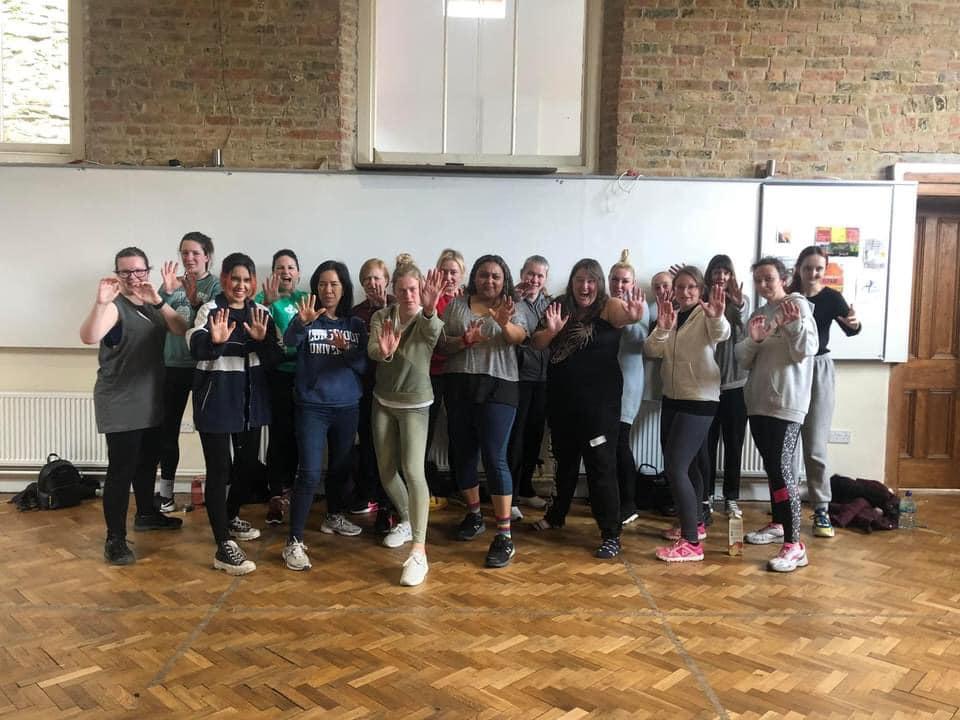 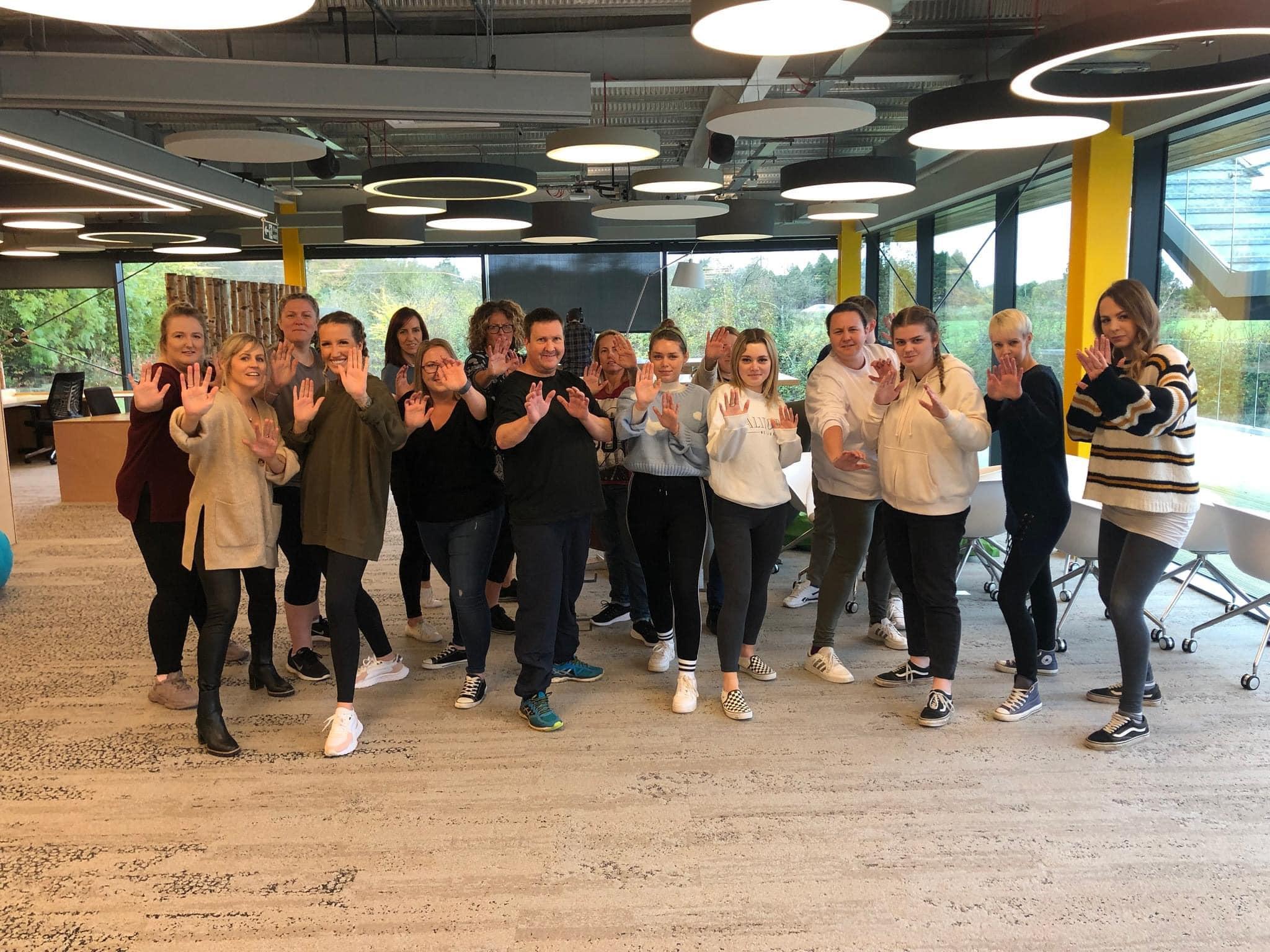 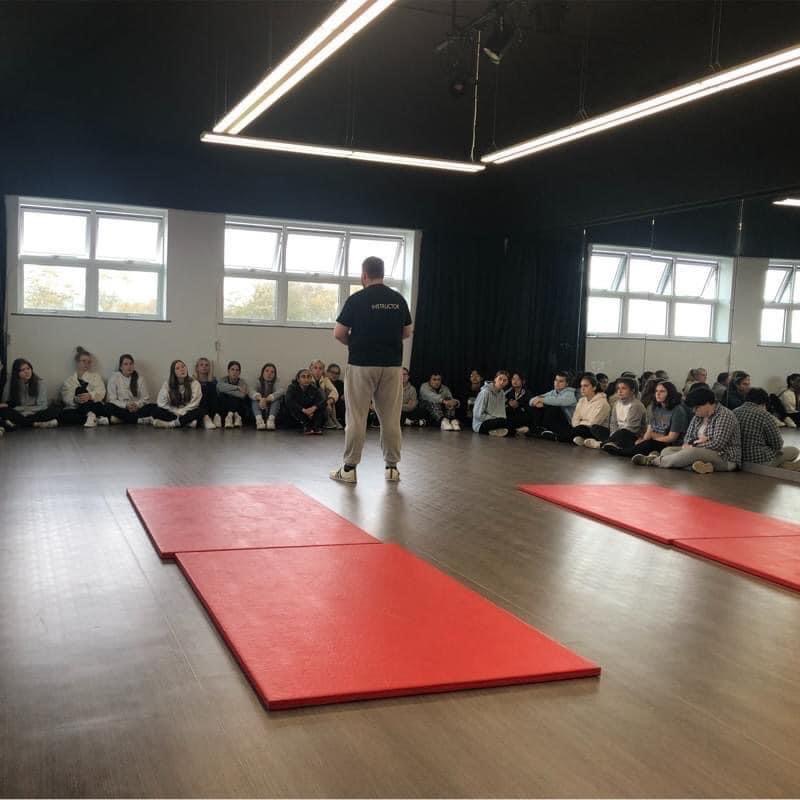 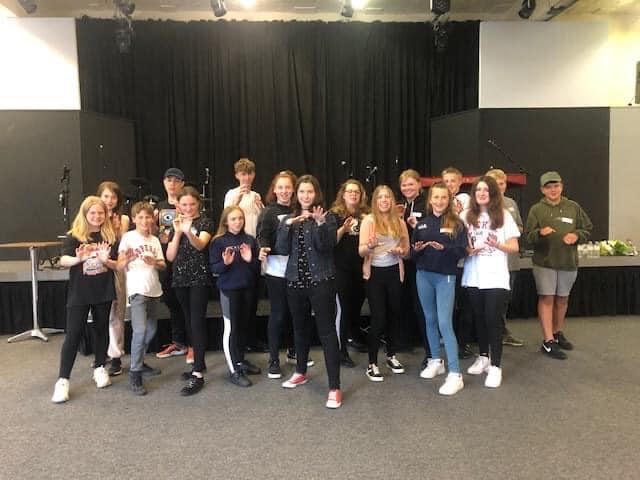 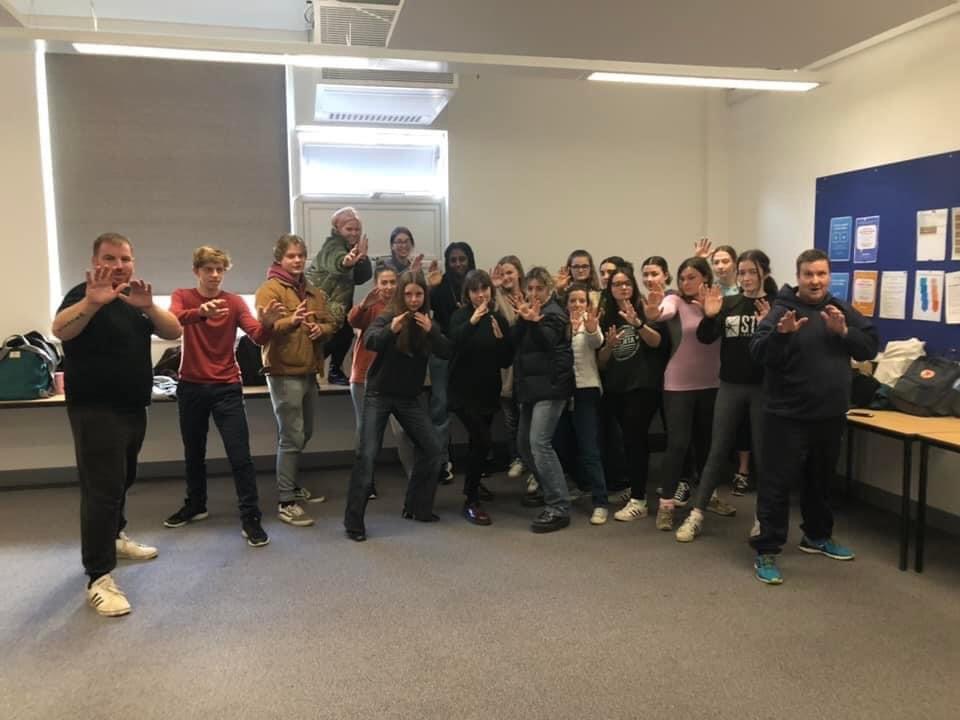 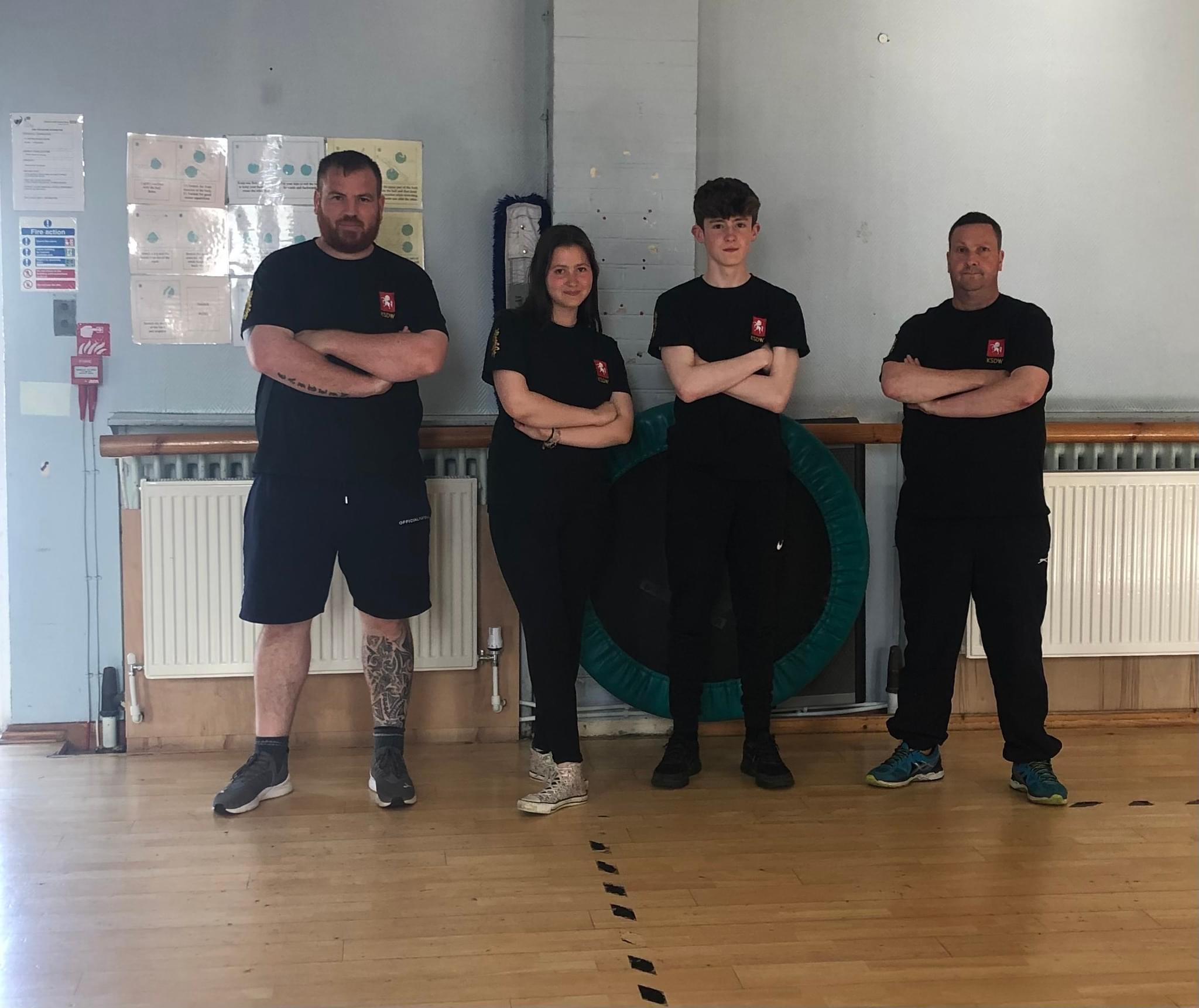 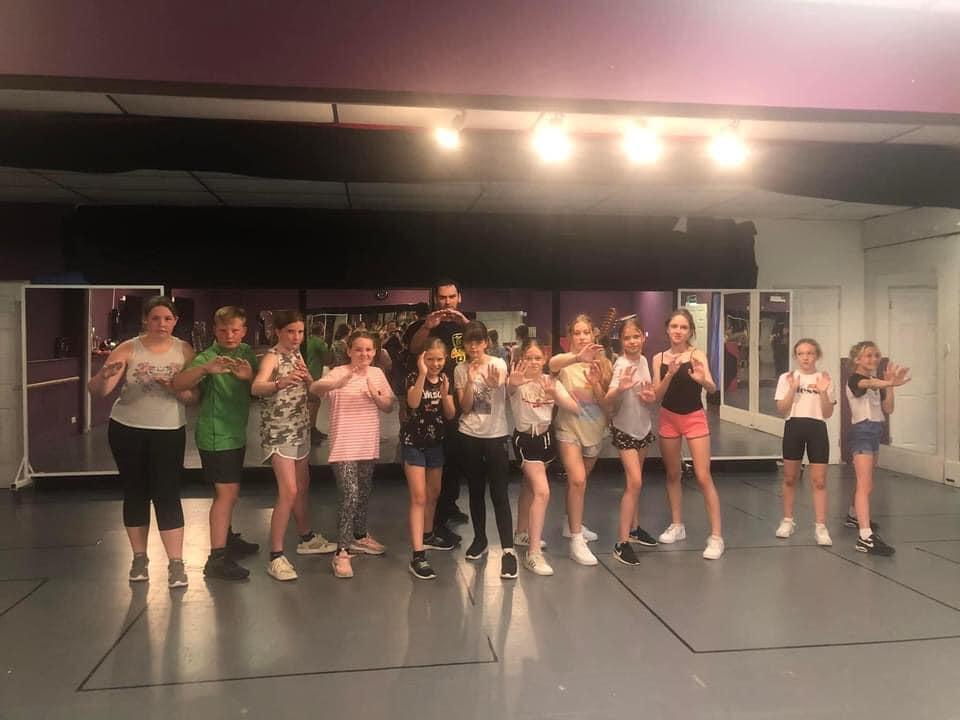 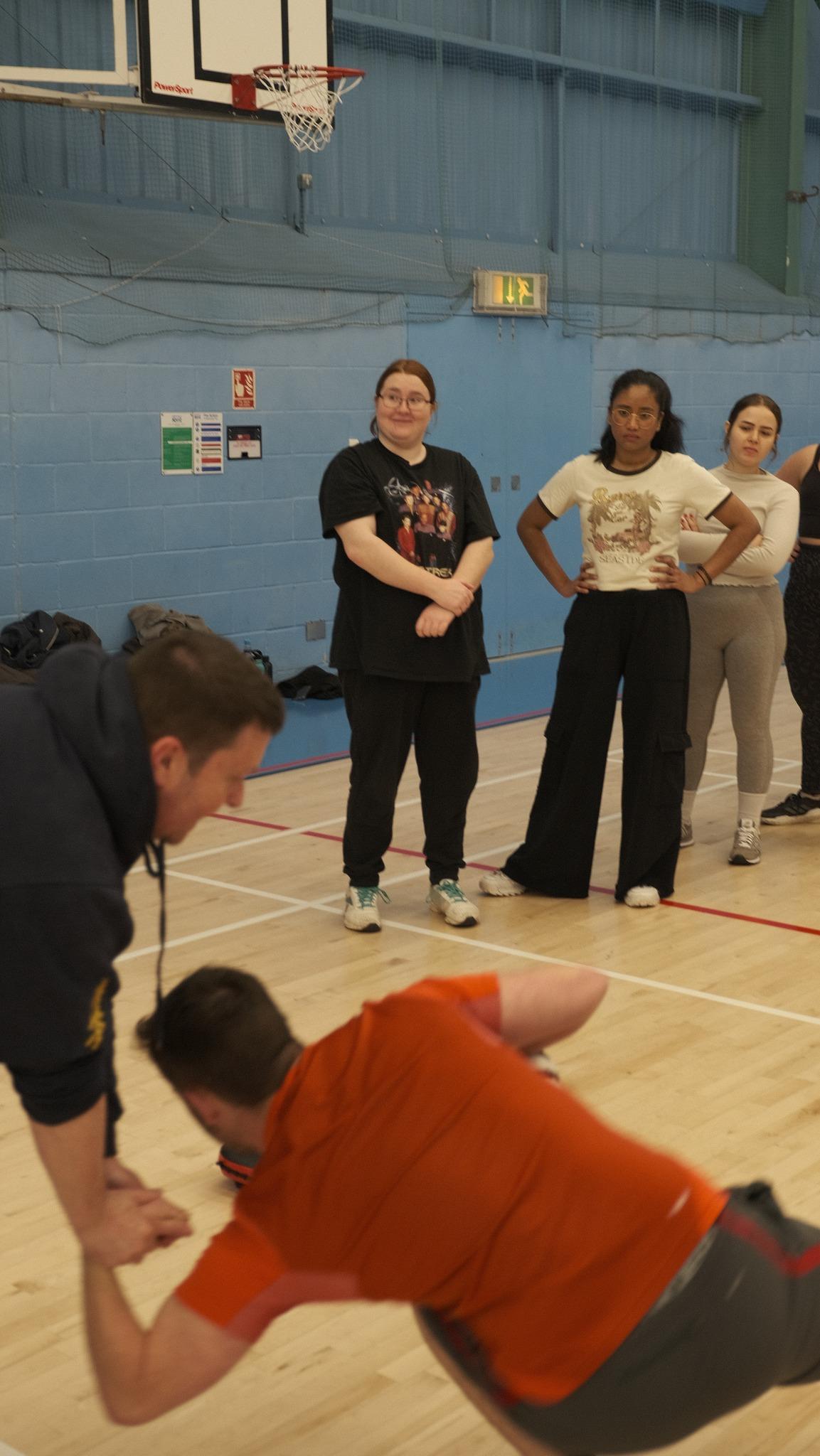 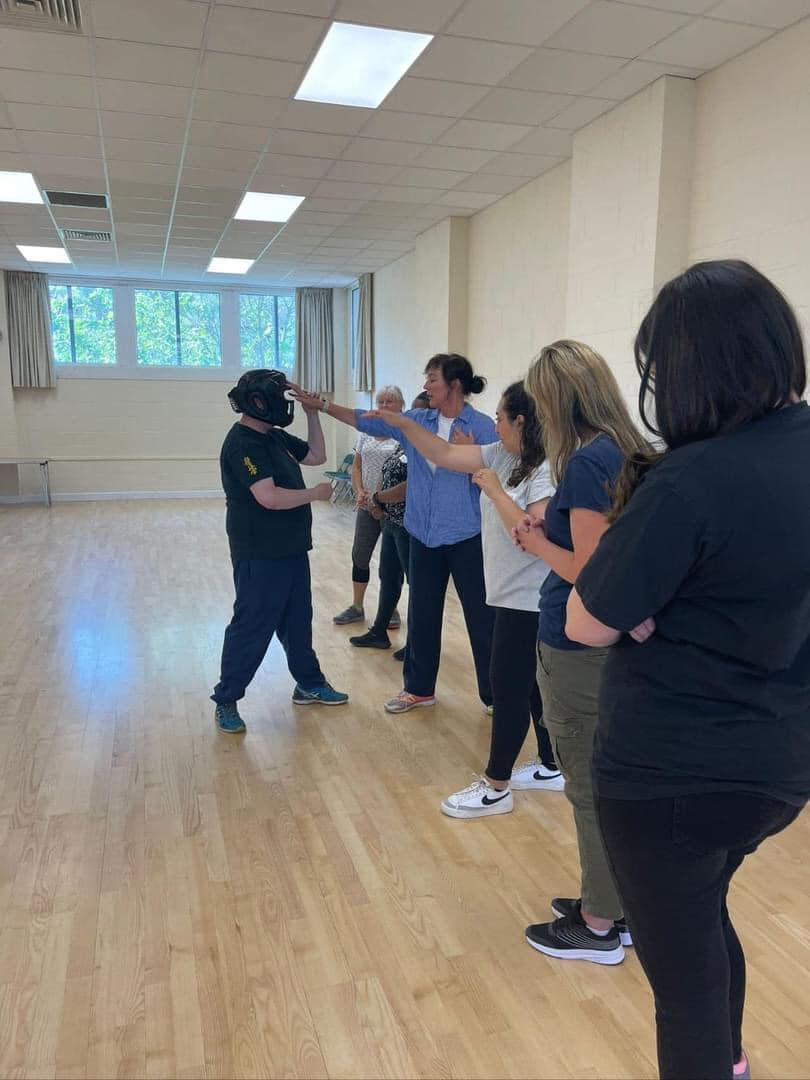 Thank You 
And Any Questions?